COVID-19 : Droit de refus
Les mêmes principes s’appliquent à la gestion de la santé et de la sécurité ainsi que des refus de travailler pendant une pandémie.
Trois droits
Toutes les personnes travaillant au Nouveau-Brunswick ont droit à un milieu de travail sécuritaire.
La Loi sur l'hygiène et la sécurité au travail du Nouveau-Brunswick est fondée sur le système de responsabilité interne.
Ce système exige que toute personne en lien avec le lieu de travail doive assumer la responsabilité de sa santé et de sa sécurité et de celles des autres.
Employeurs, superviseurs, salariés, propriétaires, entrepreneurs, sous-traitants, employeurs contractants et fournisseurs
2
Trois droits
La Loi confère aux salariés trois droits fondamentaux :
Le droit d’être informé au sujet des questions de santé ou de sécurité. 
Le droit de participer aux décisions qui pourraient toucher leur santé et leur sécurité.
Le droit de refuser d’effectuer un travail qui pourrait mettre en danger leur santé ou leur sécurité ou celle de toute autre personne.
3
Article 19 – Droit de refus
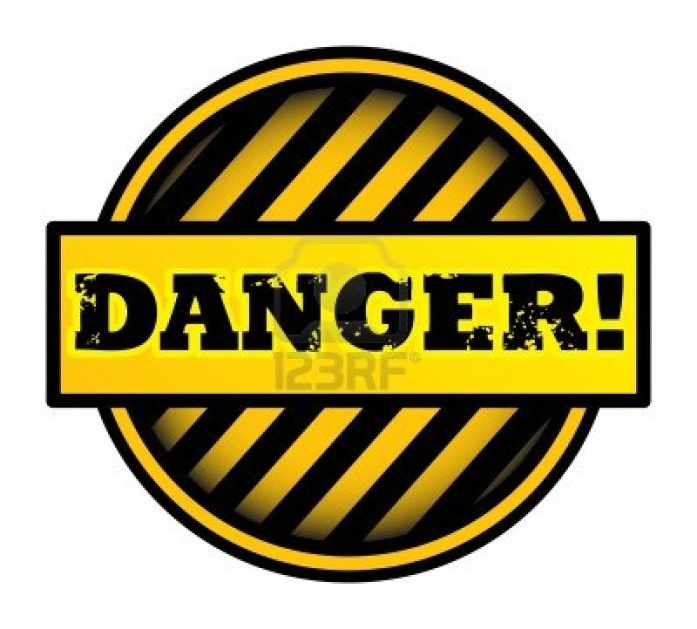 Un salarié peut refuser d’accomplir tout acte à son lieu de travail lorsqu’il a des motifs raisonnables de croire que l’acte pourrait être dangereux.
4
Salarié a une inquiétude
19
Fait part de son inquiétude 
à son superviseur
20(1)
Son superviseur enquête
20(1)
Avise le salarié 
d’accomplir l’acte
Prend des mesures correctives
20(3)
20(2)
Étape 1 – Superviseur
5
Étape 2 – Comité mixte d’hygiène et de sécurité
Aucun comité
Si un comité existe
20(4)
20(4)
Salarié doit saisir un agent
Salarié doit saisir le comité
20(4)
20(4)
Comité enquête sans tarder
20(5)
Avise le salarié d’accomplir l’acte
Recommande des mesures correctives
20(6)
20(7)
Étape 3 – Agent
Salarié doit saisir un agent
20(8)
Agent enquête
20(9)
Ordonne de prendre des mesures correctives
Avise le salarié d’accomplir l’acte
20(10)
20(11)
Appel
Si vous n’êtes pas d’accord avec la décision de l’agent, vous avez le droit de porter en appel la décision auprès de l’agent principal de contrôle de Travail sécuritaire NB.
Appel doit être porté 14 jours suivant la décision de l’agent
L’appel de la décision de l’agent principal de contrôle peut être interjeté auprès du Tribunal d’appel des accidents au travail.
Droit de refus
Un salarié ne peut pas être puni pour avoir exercé ses droits en vertu de la Loi sur l’hygiène et la sécurité au travail.
Protection du salarié
Paragraphe 21(1)
Les droits d’un salarié sont protégés si toutes les étapes ont bien été suivies.
3.	Agent de santé et de sécurité
1. Superviseur
2. Comité mixte d’hygiène et de sécurité
Refus du premier salarié
Paragraphe 21(2)
	Le superviseur peut confier l’exécution de cet acte à un autre salarié : 
1. si ce dernier a été avisé du refus du premier salarié;
2. s’il a été avisé des motifs qui justifiaient ce refus; 
3. s’il a été avisé des droits que lui confère la Loi.
Réaffectation temporaire
Paragraphe 22(1)
Réaffecter temporairement à l’exécution d’autres actes  
Même salaire
Travaux raisonnablement équivalents
Convention collective
Paragraphe 22(2)
Conformément à la convention collective
Mesures discriminatoires
Paragraphe 24(1)
Il est interdit à un employeur, superviseur ou syndicat 
a)  de prendre une mesure discriminatoire contre un salarié, ou 
b)  de menacer de prendre une mesure discriminatoire contre un salarié, de l’intimider ou d’exercer des contraintes à son égard.
Ressources
travailsécuritaire.ca/Sujets-de-sécurité /COVID19/COVID-19-Droit-de-refus

travailsecuritairenb.ca/travailleurs/sant%C3%A9-et-s%C3%A9curit%C3%A9/vos-droits/